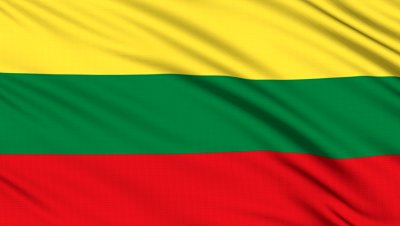 LITHUANIA
LITHUANIA
LITHUANIA
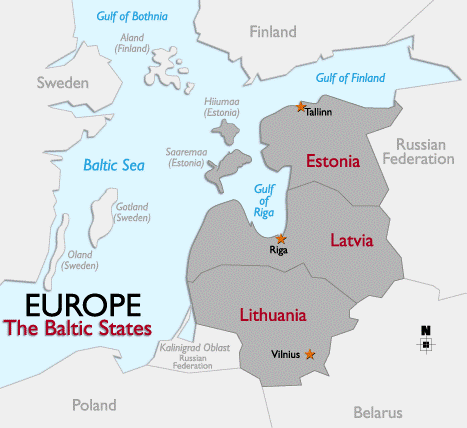 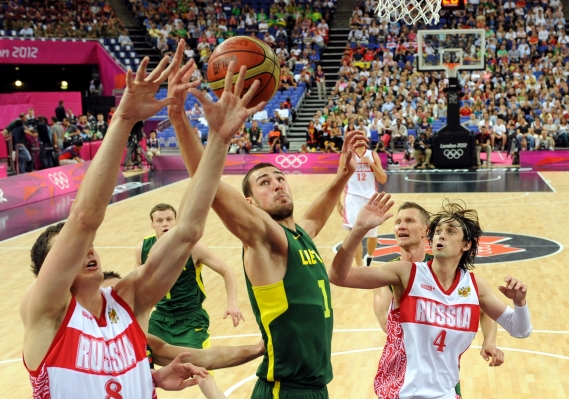 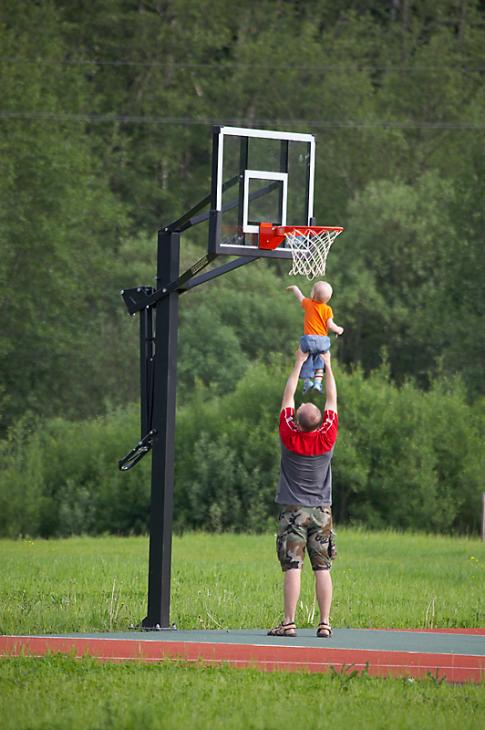 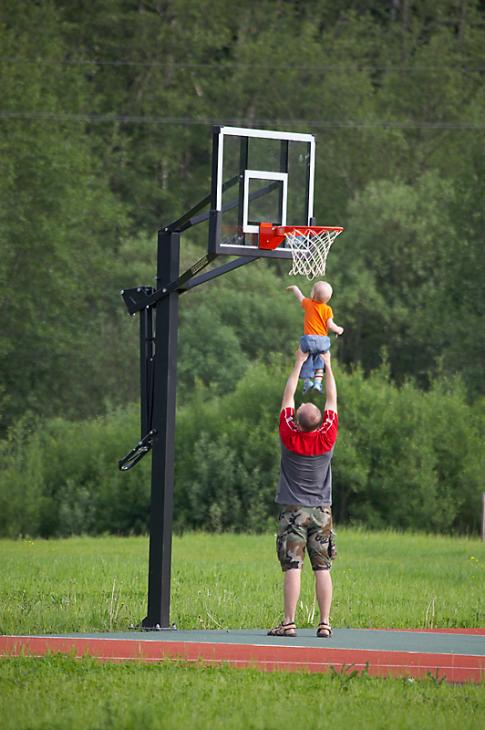 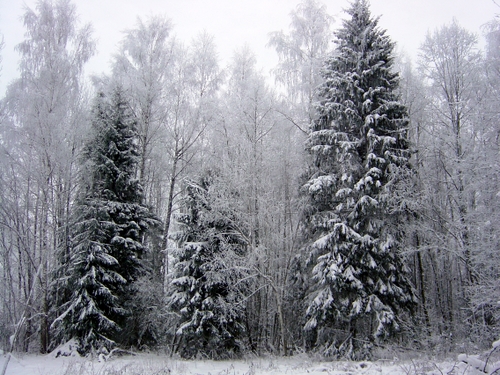 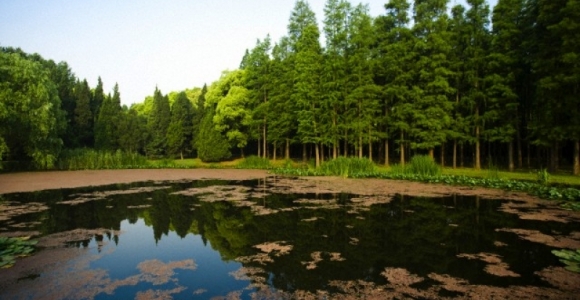 VILNIUS
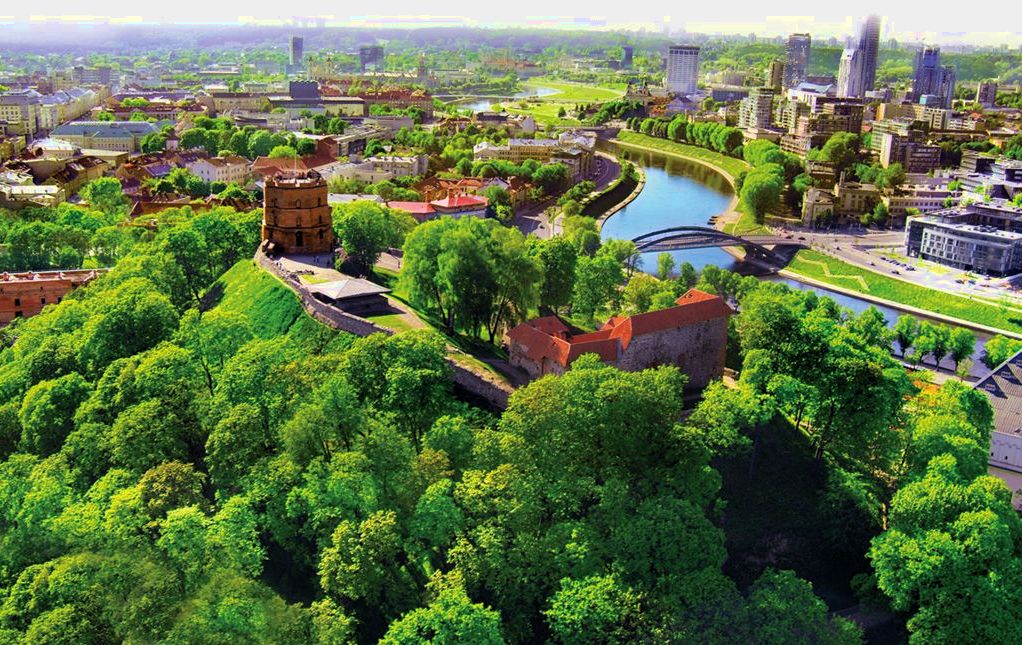 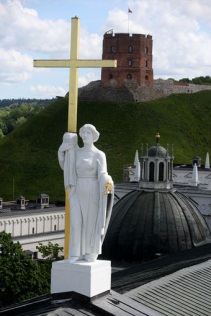 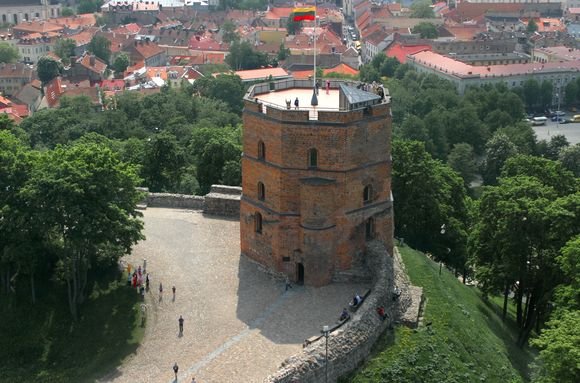 KAUNAS
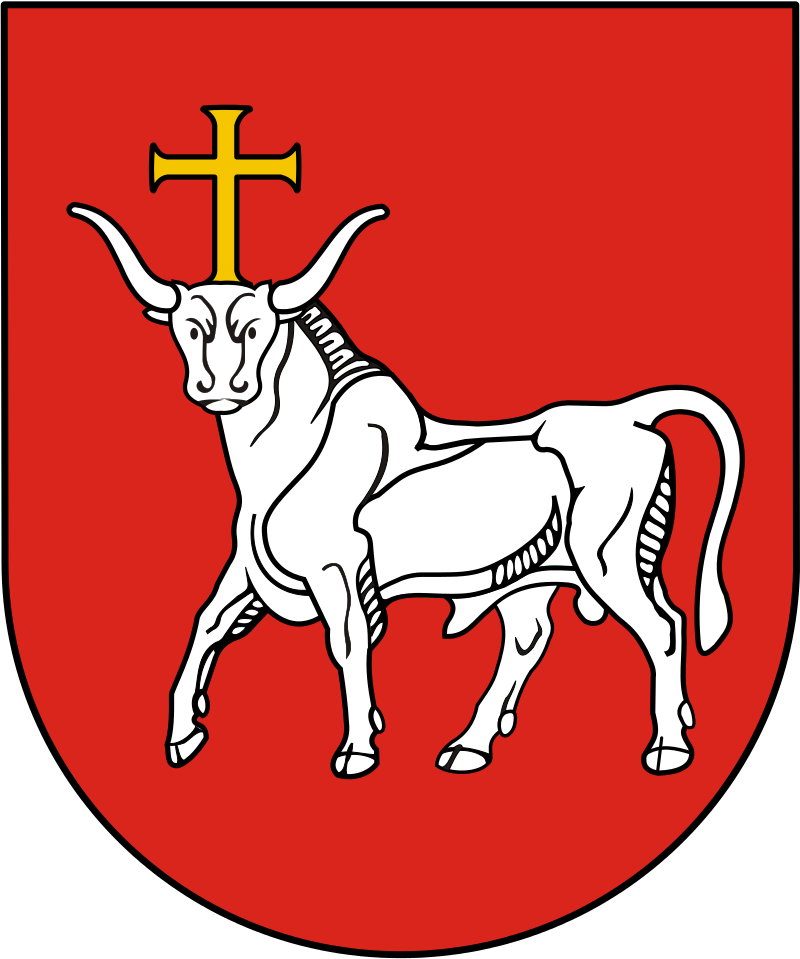 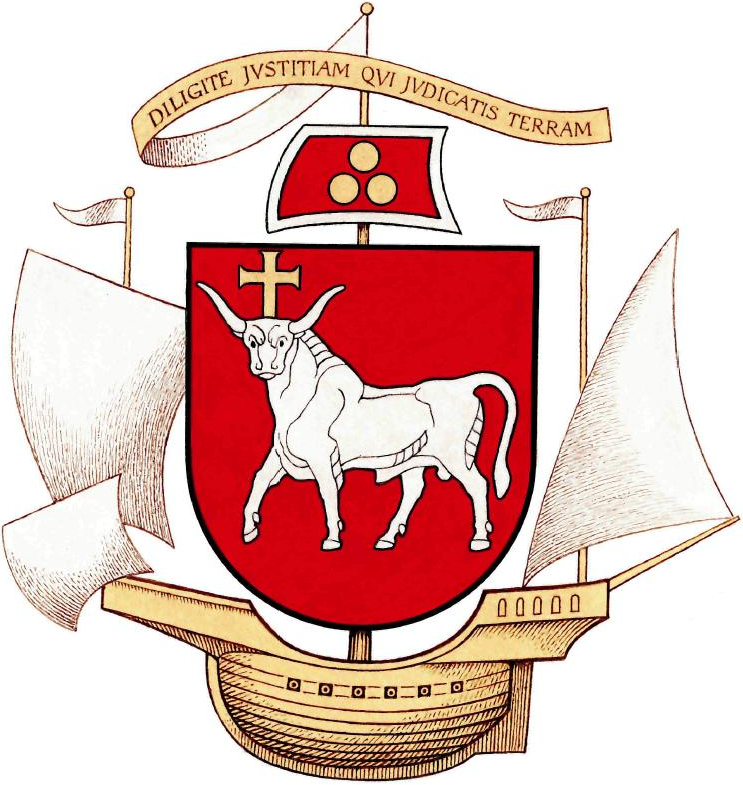 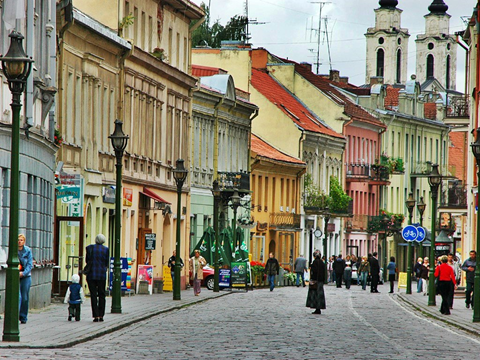